Trey Barron
Texas Parks and Wildlife 
Wildlife Diversity Biologist
Huisache Control
Establish Goals and Expectations
What is the target species?
Why?
How large is the area?
Budget?
What method will be best?
Is it the best option given the above?
Will it need follow up?
Huisache Methods
Broadcast
Large areas with moderate to heavy brush
High-volume Foliar
Light to moderate brush
Low Volume Basal
IPT
Basal Cut-Stump	
IPT
Mechanical 
Grubbing
Cut-spray
Huisache Methods
Broadcast –Aerial
3 year application
Year 1- Spray solid block
Year 2 – Spray 1 and skip 1
Year 2 –Spray 1 and skip 1
Opposite of year 2 application
GrazonNext, Tordon22K and MSM60 (sub Sendero and MezaVue)
Avg cost is ~$21-31per acre at 3 gallons/acre
Huisache Methods – Year 1
Huisache Methods – Year 1 Treatment
Huisache Methods –Results from Year 1
Huisache Methods – Year 2 Treatment
Huisache Methods – Results from Year 2
Huisache Methods – Year 3 Treatment
Huisache Methods – Final Results
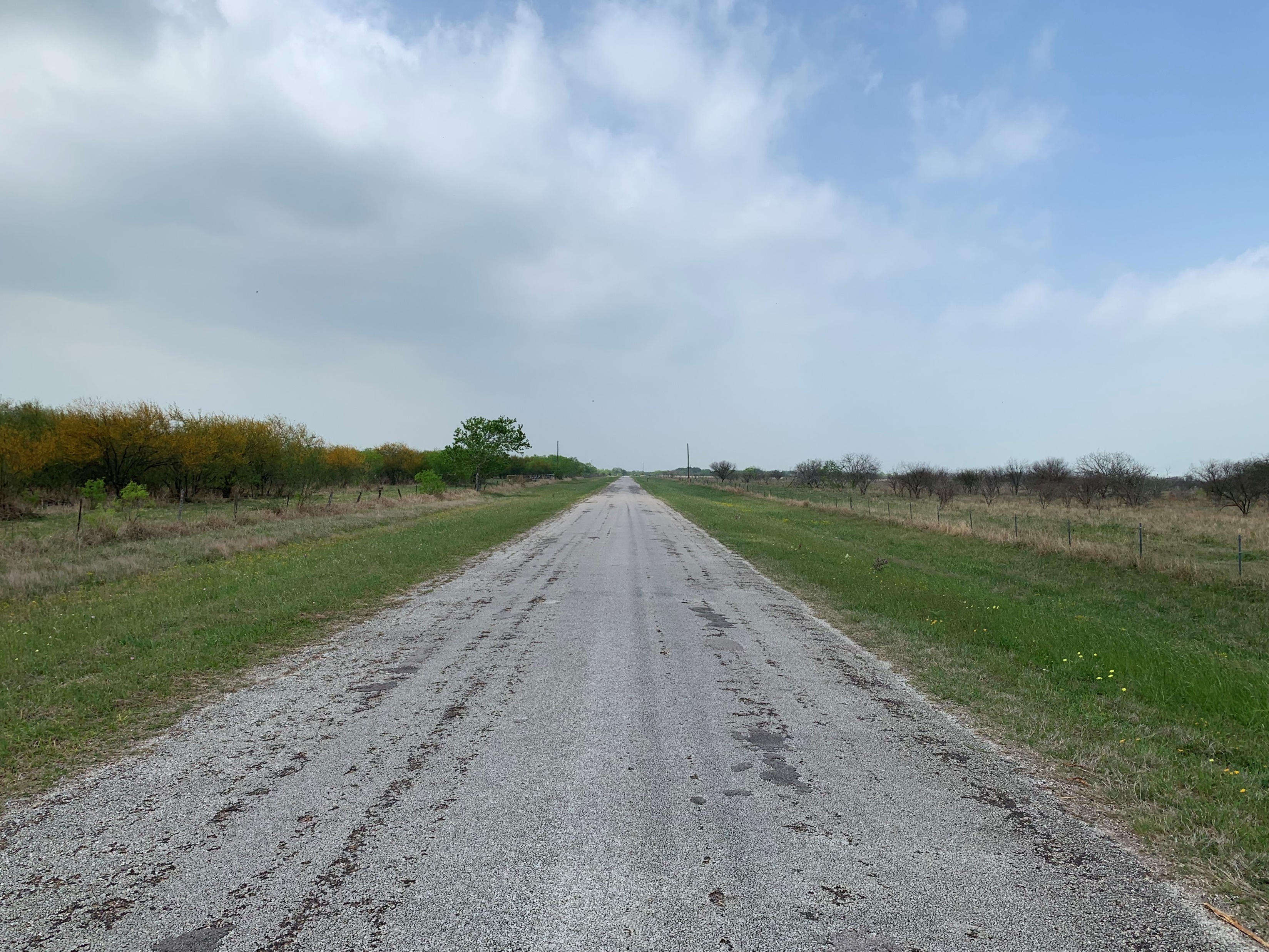 Huisache Methods
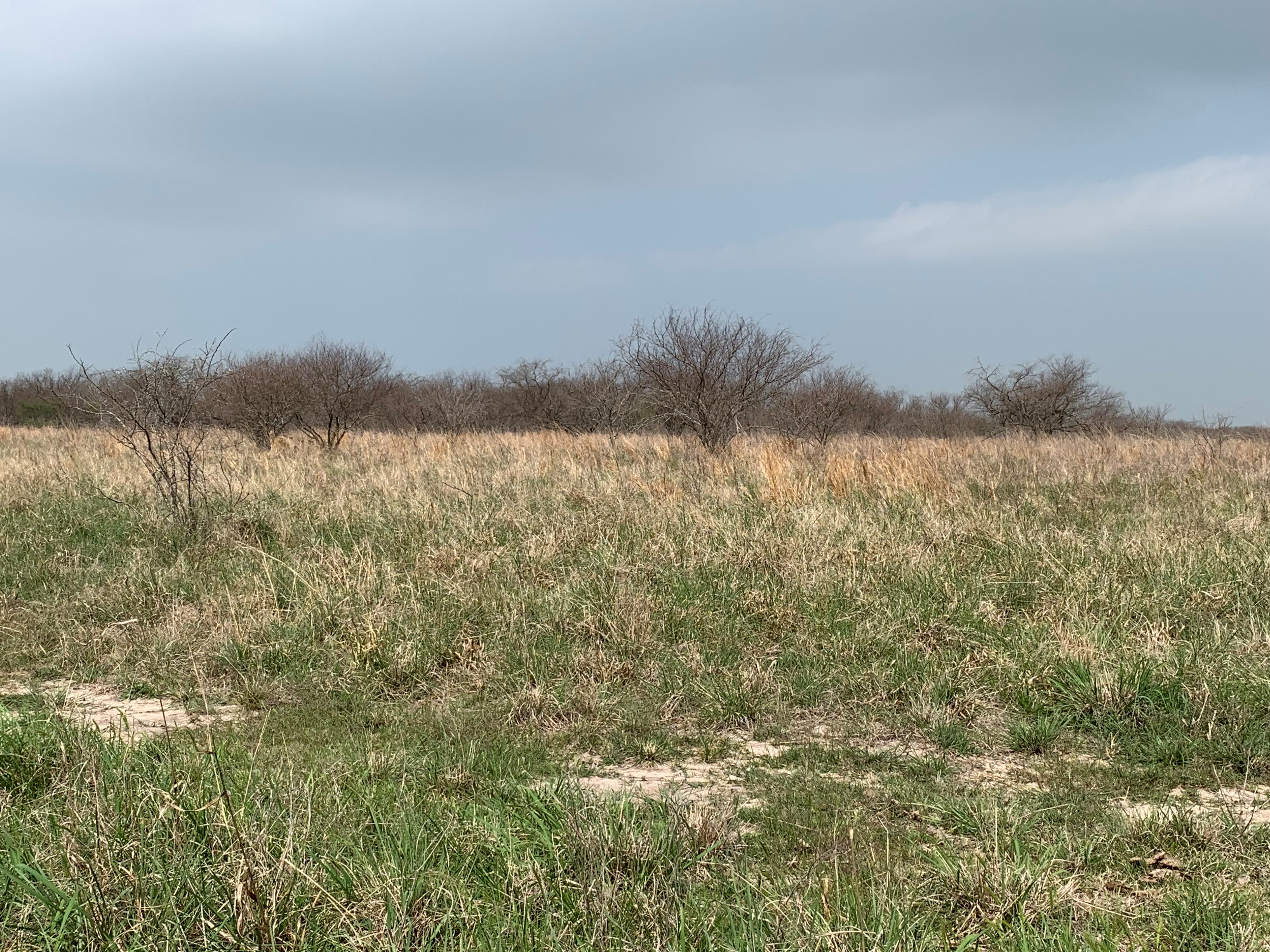 Huisache Methods
Low Volume Basal – IPT
Individual Plant Treatment
Spray bottom 12 inches of plant
Up to around 4 inches
Remedy/diesel mix
25%/75%
Excellent results
Must be done for follow up of any treatment
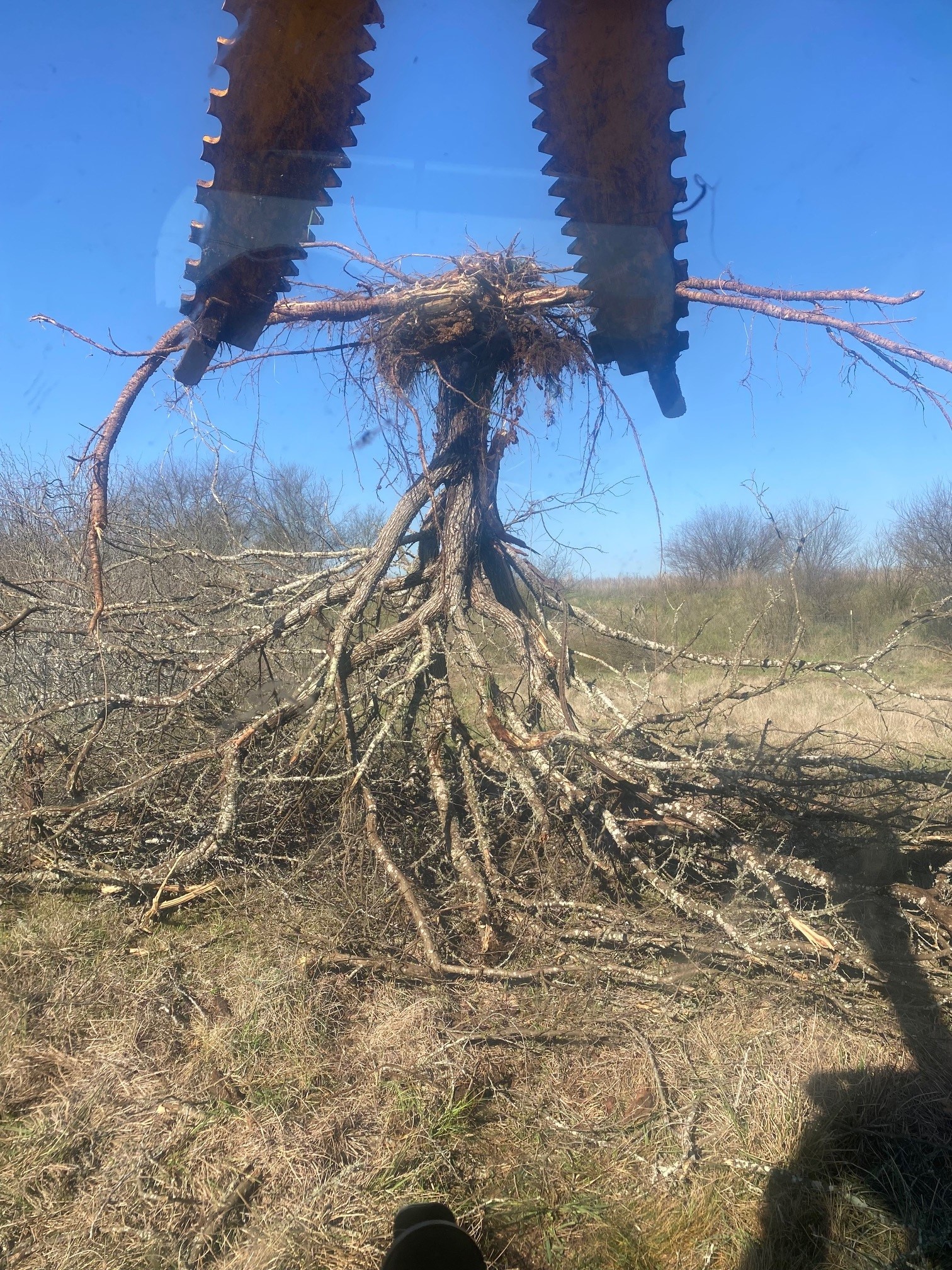 Huisache Methods
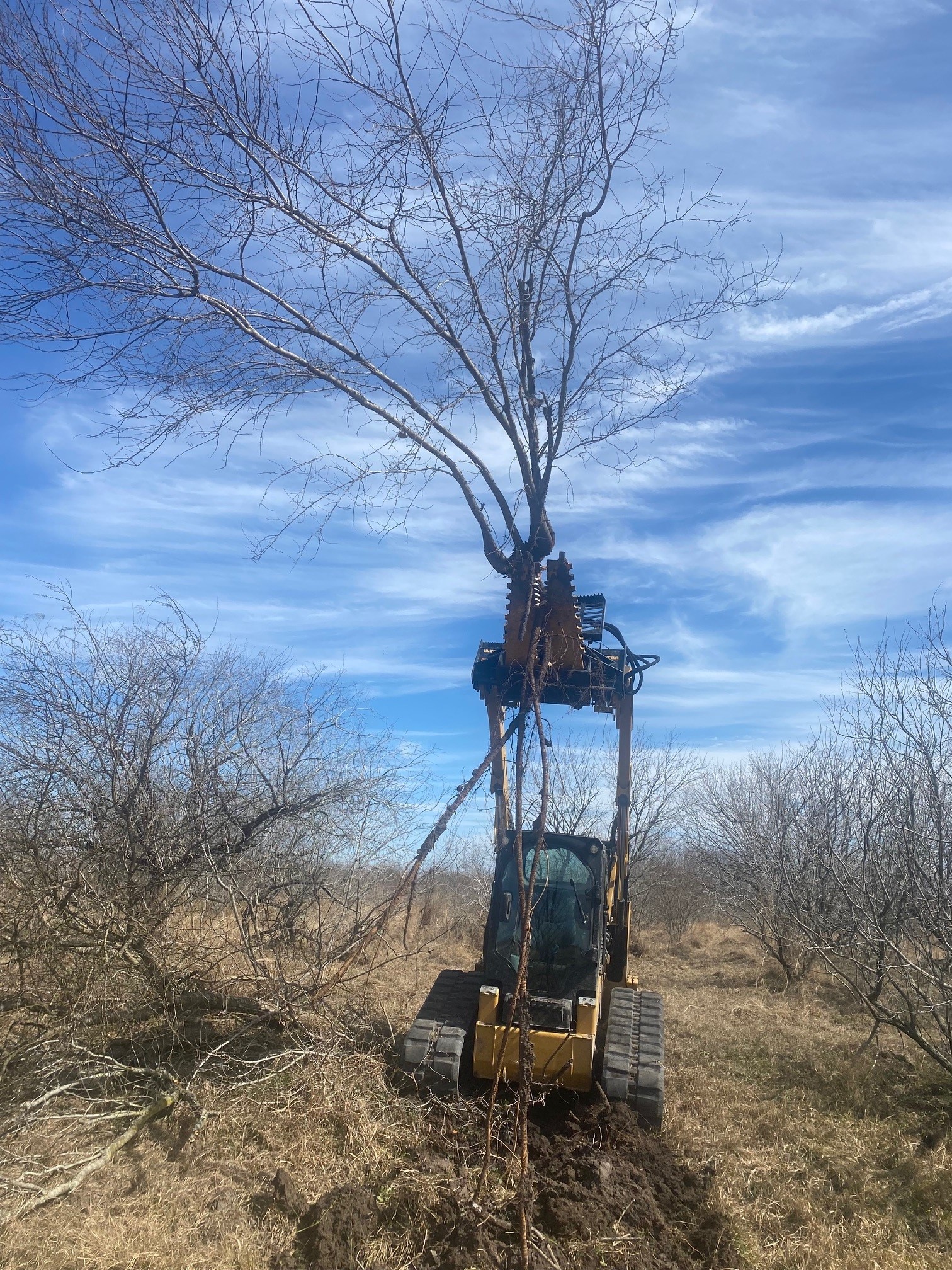 Mechanical 
Grubbing
Removes individual plant
Highly effective
Dependent on operator
Avg ~$100/acre with densities of 288 plants/acre or $0.35/plant
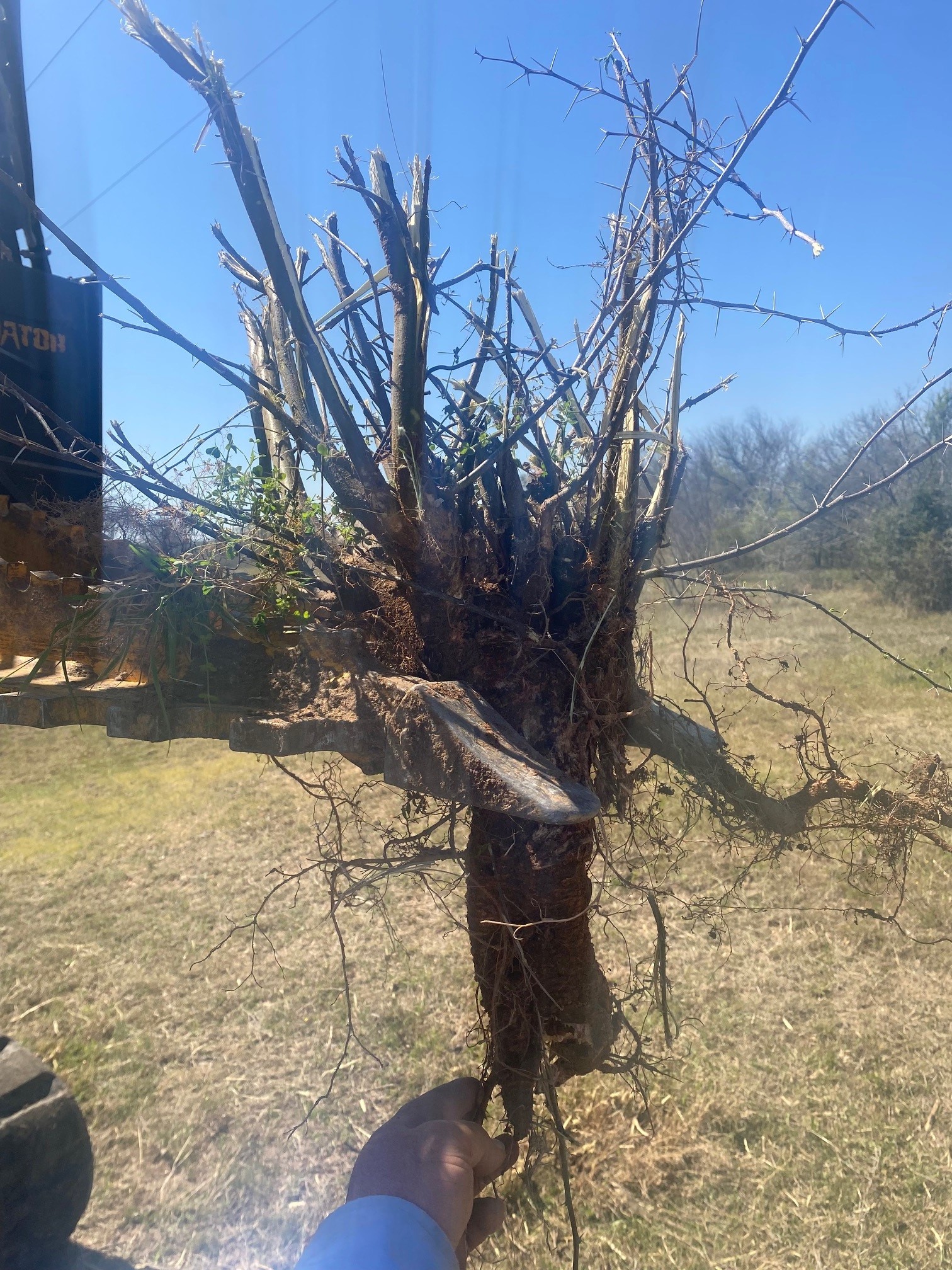 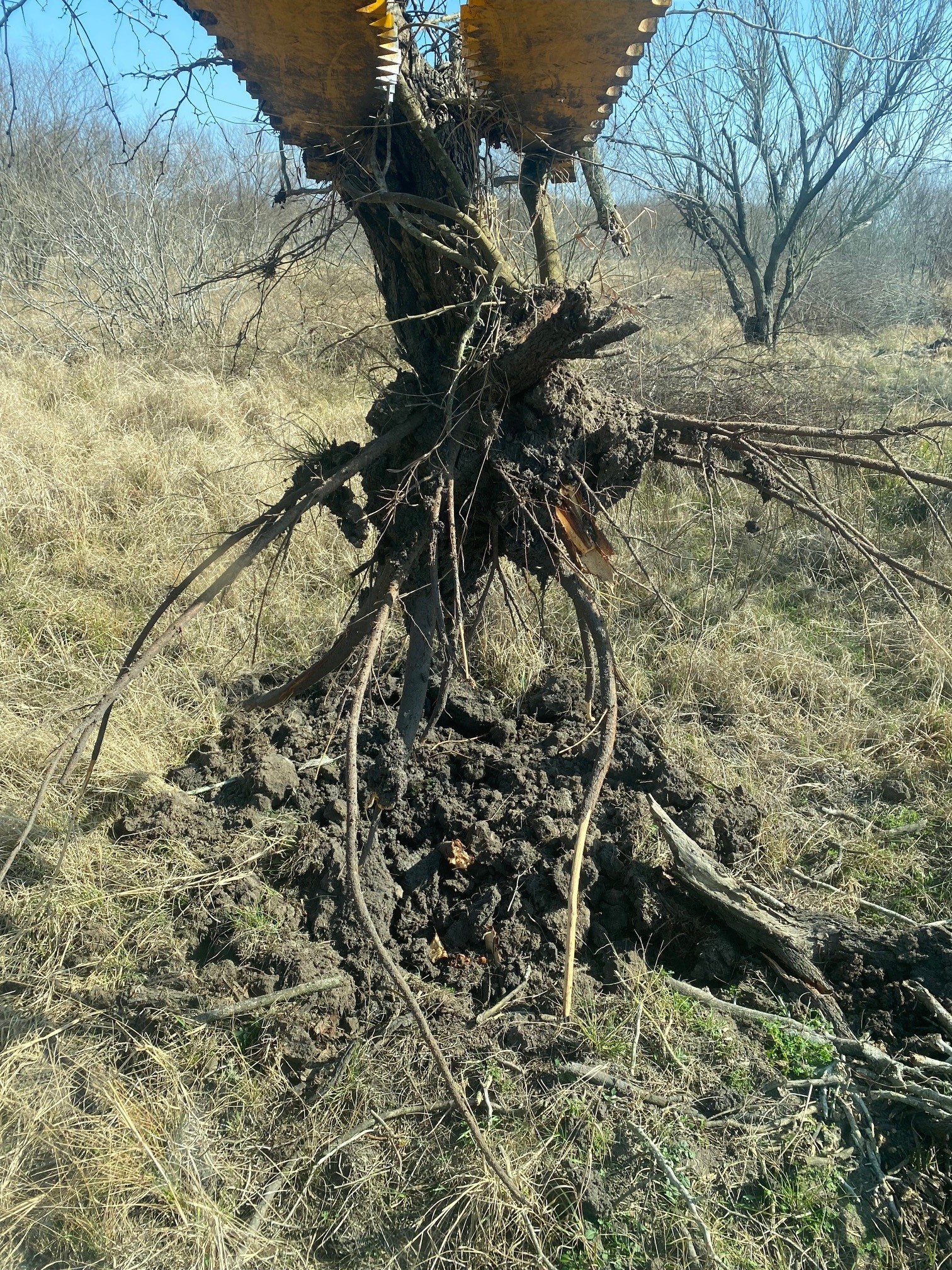 Don’t forget to follow up!!!!!
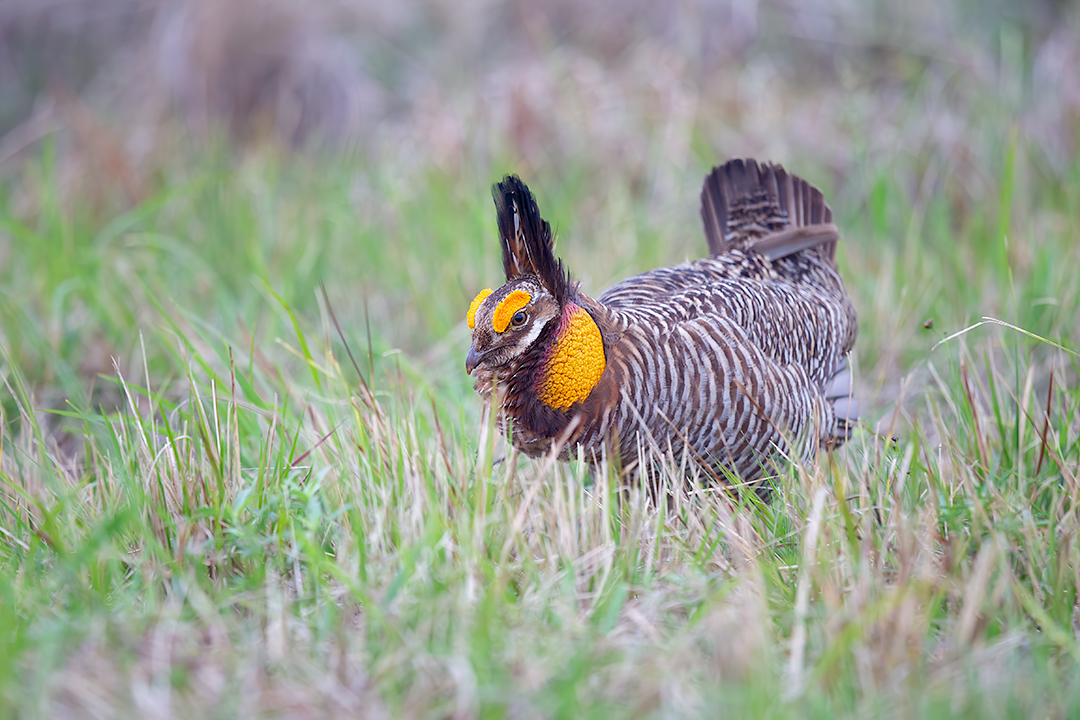